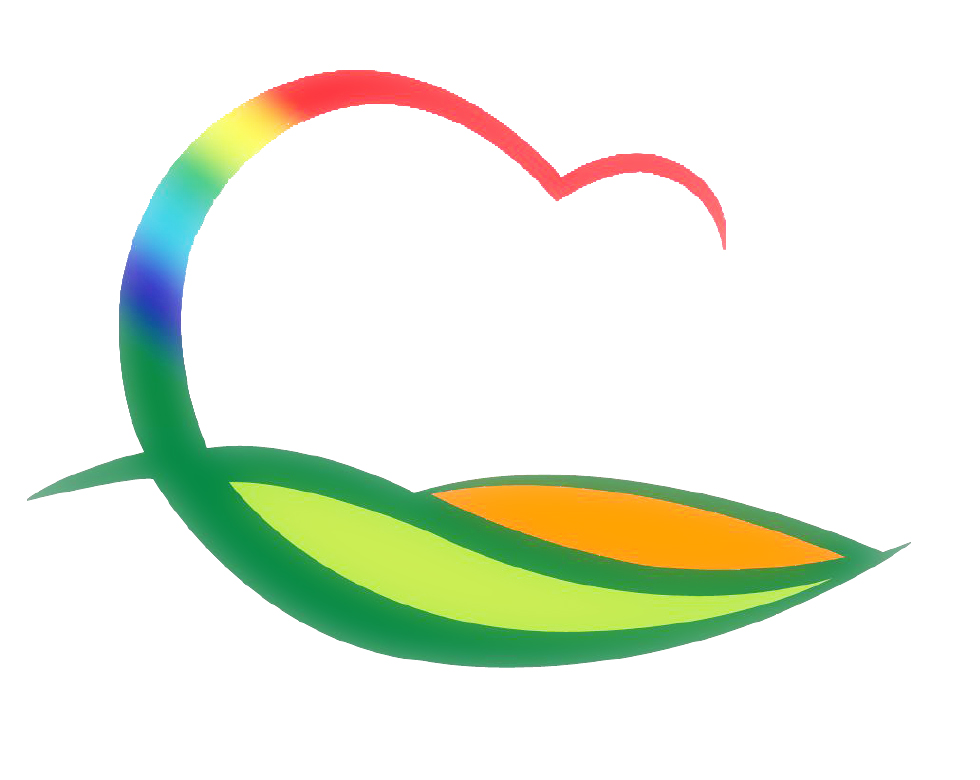 주간업무 (1.24. ~ 2.6.)
도 시 건 축 과
5-1. 양수발전소 진입도로 주민의견청취 및 관련부서 협의
기    간  : ~ 2. 18.(금) 
내    용  : 군도7호선 사전대비공사 도시계획시설 지정
5-2. 설계리(소로2-86)군계획도로 실시설계용역 집행
대 상 지 : 영동읍 설계주공아파트단지 뒤
사 업 비 : 20백만원
내     용 : 도로개설 L=190m
5-3. 상반기 교량(3종군계획도로) 정기안전점검 용역 집행
대 상 지 : 영동제2교외 8개소
사 업 비 : 20백만원 
내     용 : 교량 8개소, 보도육교 1개소 안전점검
5-4. 2022년도 소규모 지역개발사업 발주
대 상 지 : 추풍령면 학동리 농로사면 보강공사 등 53건
사 업 비 : 1,693백만원
5-5. 공동주택 관리비용 지원 사업 신청
신청기간 : 1. 24.(월) ~ 2. 4.(금)
사업대상 : 준공 후 10년 이상 경과된 공동주택
     ※ 옥상방수공사는 준공 후 20년 경과 시 지원 가능